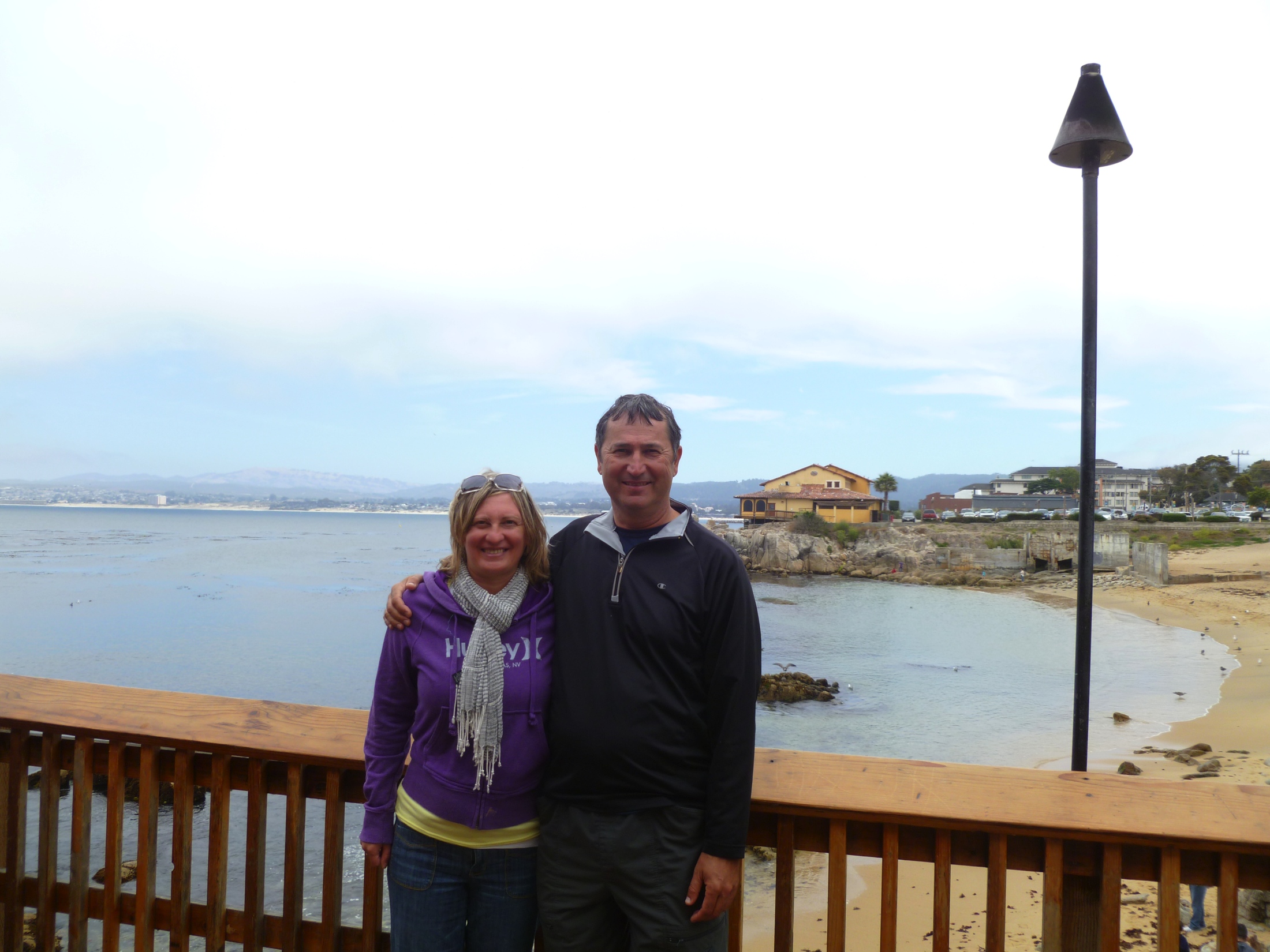 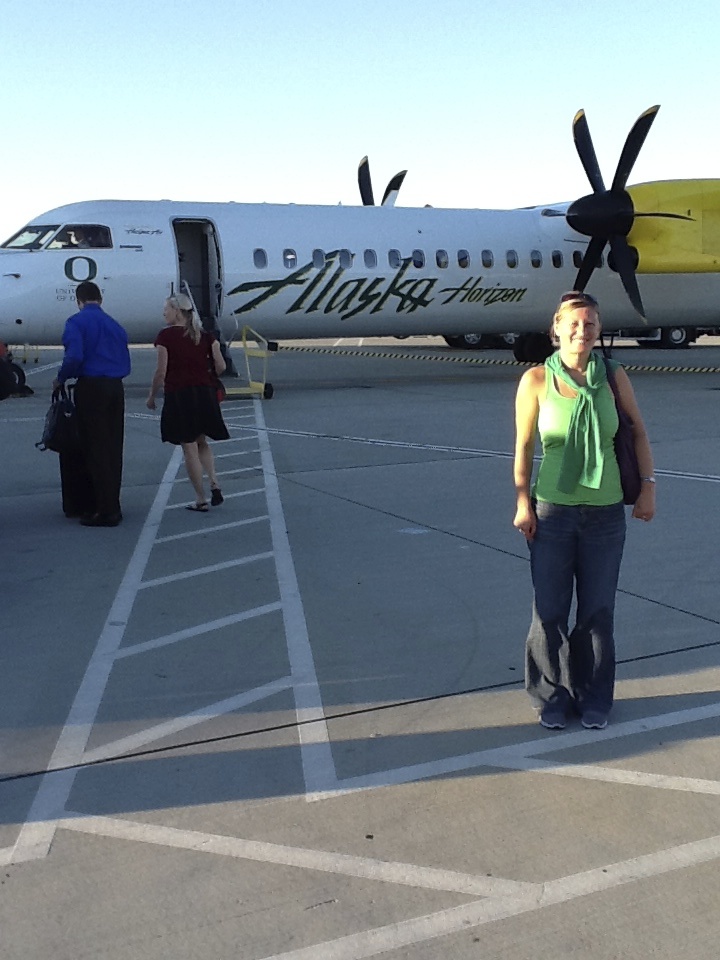 Mr. and Mrs. Pop Introduction Welcome Studentsand Parents2016 – 2017World HistoryClass
Summer Time , Hobbies  , Tennis
Tennis is my Sport. Indian Wells Tennis Tournament
Mr. Pop, concentrating and preparing to serve in Phoenix,Arizona National Finals
2015 - USA National Men’s Champions
Mr. Pop Teaching High School at Mira Loma High School for 16 years
More Bikes Raffled of in Mr. Pop’s Class
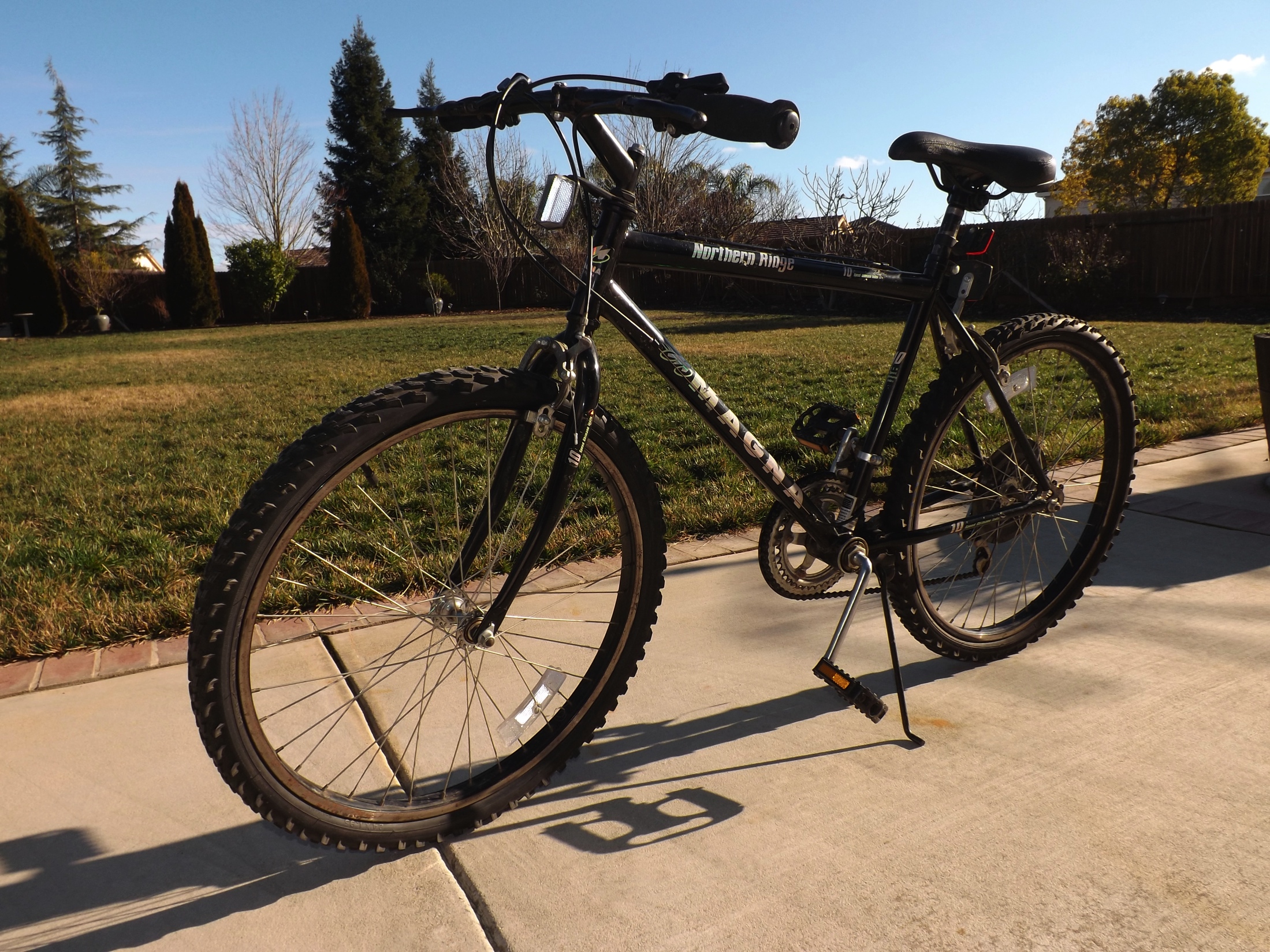 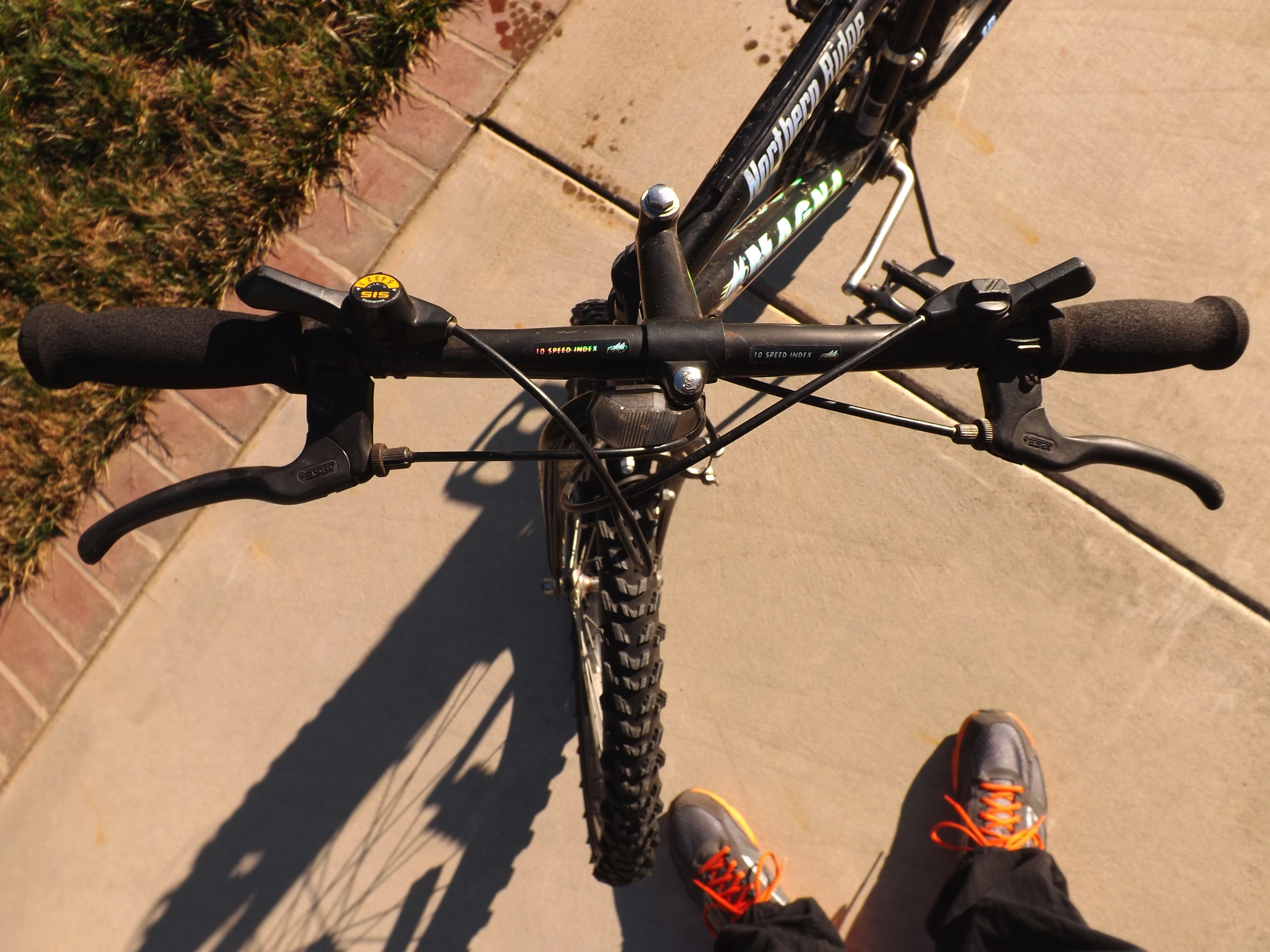 Welcome to the World History Class - 2015 – 2016 School Year
THE END
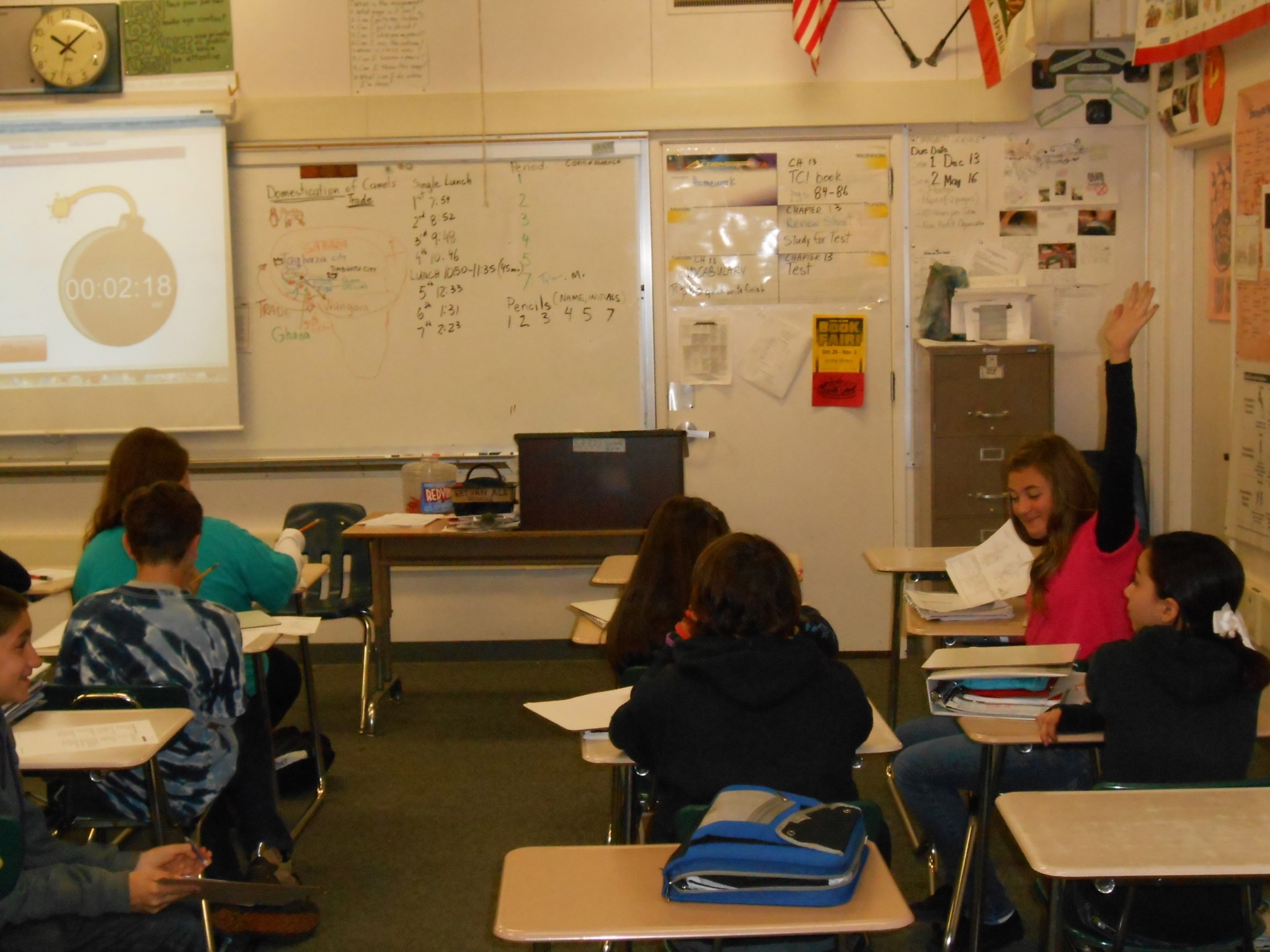